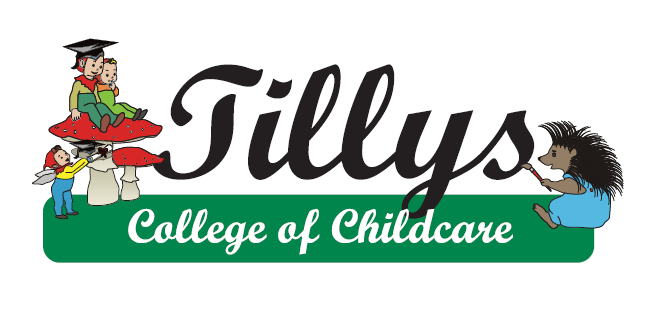 Identify and respond to children and young people at risk of harm



This is part of Certificate 111 in Early childhood Education and care CHC30113

Version 11 – August  2021
Course Outline
Current Child protection legislation
Reporting risk of significant harm
Policies and procedures for risk of harm
Identify risk of harm - abuse
Protecting yourself
Case studies and MRG report  
Assessment 

Participants will be issued with a statement of attainment  if competent in Identifying and responding to children and young people at risk.
What is child protection ?
Child protection is a form of strategies to assist in keeping our children safe. In this industry we are called mandatory Reporters, this means if we suspect any type of abuse we may by law need to report to authorities. 
Child protection is protecting children from different types of abuse which include-: Neglect, Sexual abuse, Physical abuse, Emotional abuse or Psychological harm.
What is Child Abuse ?
Child abuse:
Can include physical abuse, sexual abuse, grooming, emotional or psychological harm, neglect or family violence 
Does not have to involve physical contact or force (e.g. child sexual abuse can include talking to a child in a sexually explicit way)
Can be committed by any member of the community, including someone within a child’s family or someone within an early childhood or school setting

The trauma associated with child abuse can significantly impact upon the wellbeing and development of a child. This is why it is critical that we all respond immediately to any form of suspected abuse within our communities
In NSW its called – Children and young persons (Care and Protection Act 1998)
(includes Updated information from Responding to incidents, disclosures and suspicions of child abuse or harm)

Who is the government authority responsible for child protection and “at risk” of significant harm reporting ?
Department of Communities & Justice (DCJ) – Child protection

What is the name of the agency for screening potential employees? 
Office of the Children's Guardian (Children's guardian Act 2019)

Who is responsible for Reportable conduct of staff ?
NSW Office of the children’s Guardian (Reportable conduct scheme)
Child Protection legislation/Acts
CHILD Protection legislation
What is the aim of national Quality Standard – Element 2.2.3 Child protection
Management, educators, family day care educators assistants and other staff members must be aware of current child protection policy and procedure, including their legal responsibilities, and be able to act when required to protect any child who is at risk of abuse or neglect.

According to Regulation 84 Awareness of child protection law, what must the approved provider of an education and care service advise the nominated supervisor and staff members in relation to child protection? 
The existence and application of the current child protection law.
Any obligation that they may have under that law.
Child protection legislation
According to Regulation 157 Access for parents, there are three circumstances when an educator is NOT required to allow a parent to enter the children’s service. 
When permitting the parents entry would pose a risk to the safety of the children and staff of the education and care service

When permitting the parents entry would conflict with any duty of the provider, supervisor or educator under the Law

When the provider, supervisor or family day care educator is aware that the parent is prohibited by a court order from having contact with the child
Child protection legislation
According to Regulation 160 Child enrolment records to be kept by an approved provider and family day care educator,
 what records must be kept in relation to court orders relating to a child? 

Details of any court orders parenting orders or parenting plans provided to the approved provider relating to powers, duties, responsibilities or authorities of any person in relation to the child or access to the child 

Details of any other court orders provided to the approved provider relating to the child’s residence or the child’s contact with a parent or other person
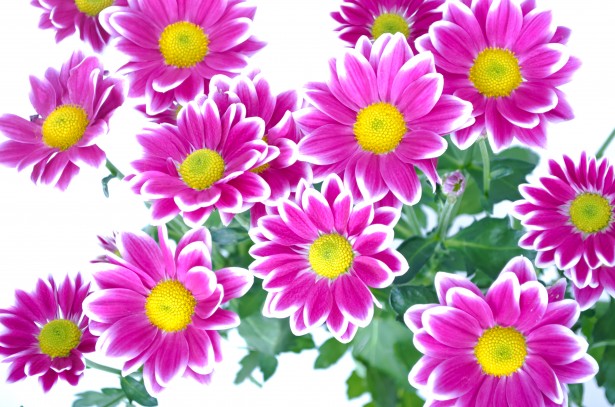 What does the term “duty of care” mean?
DUTY OF CARE  is a common law concept that refers to the responsibility of staff to provide children with an adequate level of protection against harm. 

It is usually expressed as a duty to take reasonable care to protect children from all reasonably foreseeable risk of harm
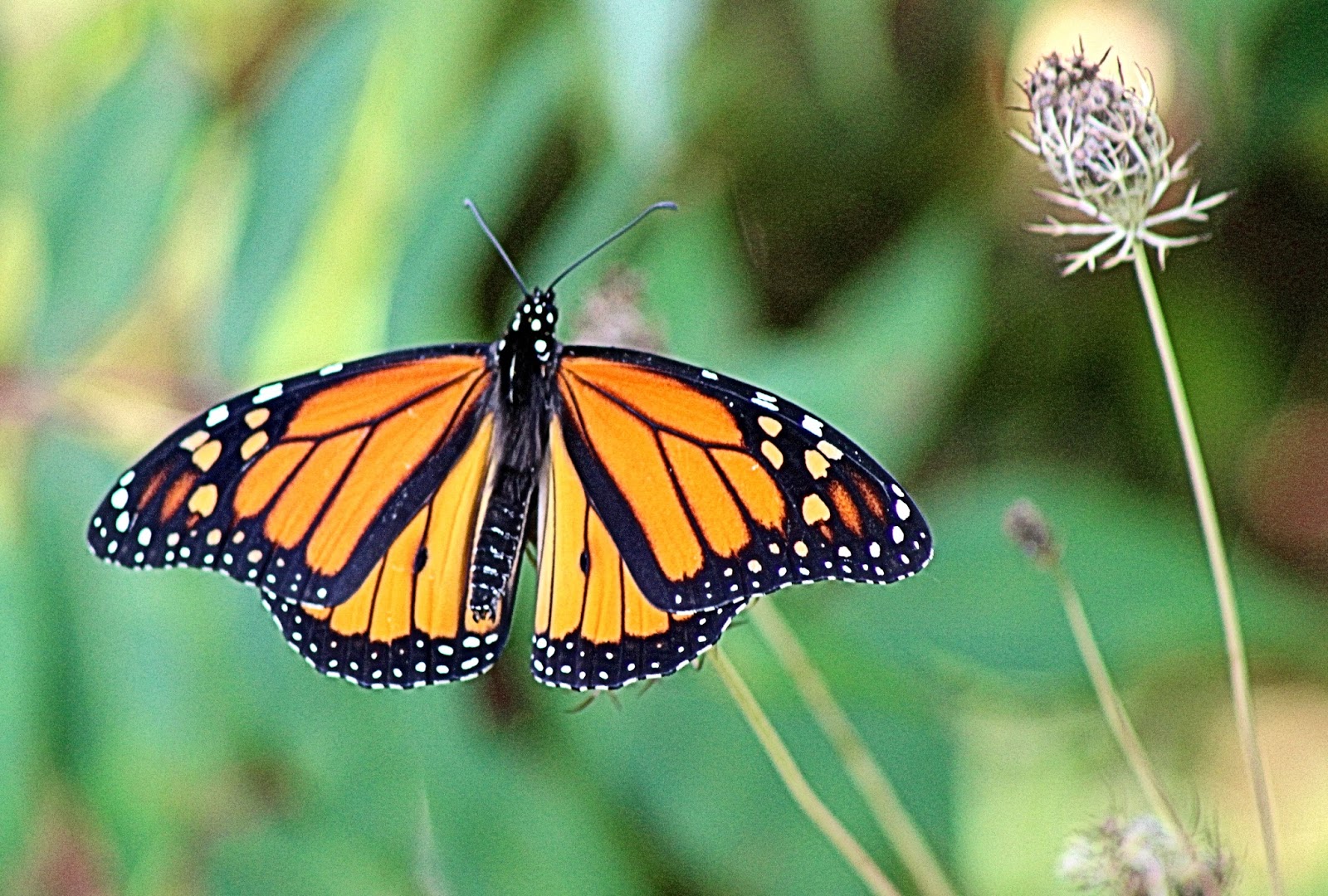 Responding to incidents, discloses and suspicions' of child abuse or harm
As a staff member in an early childhood education and outside school hours care (ECEC) service, you must talk to someone if you are concerned or have a suspicion that a child is at risk of abuse, harm or neglect or ill treatment.  You must make  a report if you believe a child may be at risk, even if you have not seen the abuse occur.
This Photo by Unknown Author is licensed under CC BY
The NSW Child safe StandardsThe Royal commission into Institutional responses to Child Sexual Abuse recommend 10 Child Safe standards.
Child safety is embedded in institutional leadership, governance and culture
Children participate in decisions affecting them and are taken seriously
Families and communities are informed and involved
Equity is upheld and diverse needs are taken into account 
People working with children are suitable and supported 
Processes to respond to complaints of child sexual abuse are child-focused
Staff are equipped with the knowledge, skills and awareness to keep children safe through continual education and training
Physical and online environments minimise the opportunity for abuse to occur 
Implementation of the child safe standards is continuously reviewed and improved
Policies and procedures document how the institution is child safe
Duty of care - obligations for staff
You may breach your duty of care towards a child if you fail to act in the way a reasonable or diligent professional would have acted in the same situation.  
In relation to suspected child abuse, example of “ reasonable steps” within an early childhood service, a minimum would likely include:
Acting on concerns and suspicions of abuse and in the child's best interests
Reporting to management – You must report to your approved provider 
Seeking appropriate advice or consulting when unsure 
Reporting suspected child abuse to NSW Police and/or Child Protection intake line or completing the child Story website notification 
Sharing information on request to help the authorities (police, DOCS) to investigate the suspected child abuse
Notifying regulator where appropriate or required (this is your Director/mangers role)
Contacting parents/carers
Always consult with the relevant authorities to understand what information can be shared and when, as this can impact any ongoing investigations. 
You may be advised to: 

Not contact the parent or carer(for example, in situations where they re alleged to have engaged in abuse); OR

To contact the parent or carer and provide agreed info0rmation as soon as possible
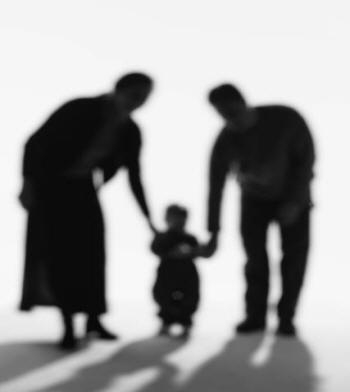 RISK FACTORS
Parent risk factors that can negatively impact on children
Parent under 20 years of age or under 20 years at birth of first child
Lack of willingness or ability to prioritise child's needs above own
Rejection or scapegoating of child
Mental health issues or disorders current or past Newborn, prematurity, low birth weight, chemically dependent, foetal alcohol syndrome, feeding/sleeping/settling difficulties
Disorganised or insecure attachment relationship (child does not seek comfort or affection from caregivers when needed)
Disorganised or insecure attachment relationship (child does not seek comfort or affection from caregivers when needed)
Experience of intergenerational abuse/trauma
Social isolation (family, extended family, community and cultural isolation)
Inadequate supervision of child or emotional connections 
Single parenting/multiple partners
Inadequate antenatal care or alcohol/substance abuse
Abuse during pregnancy
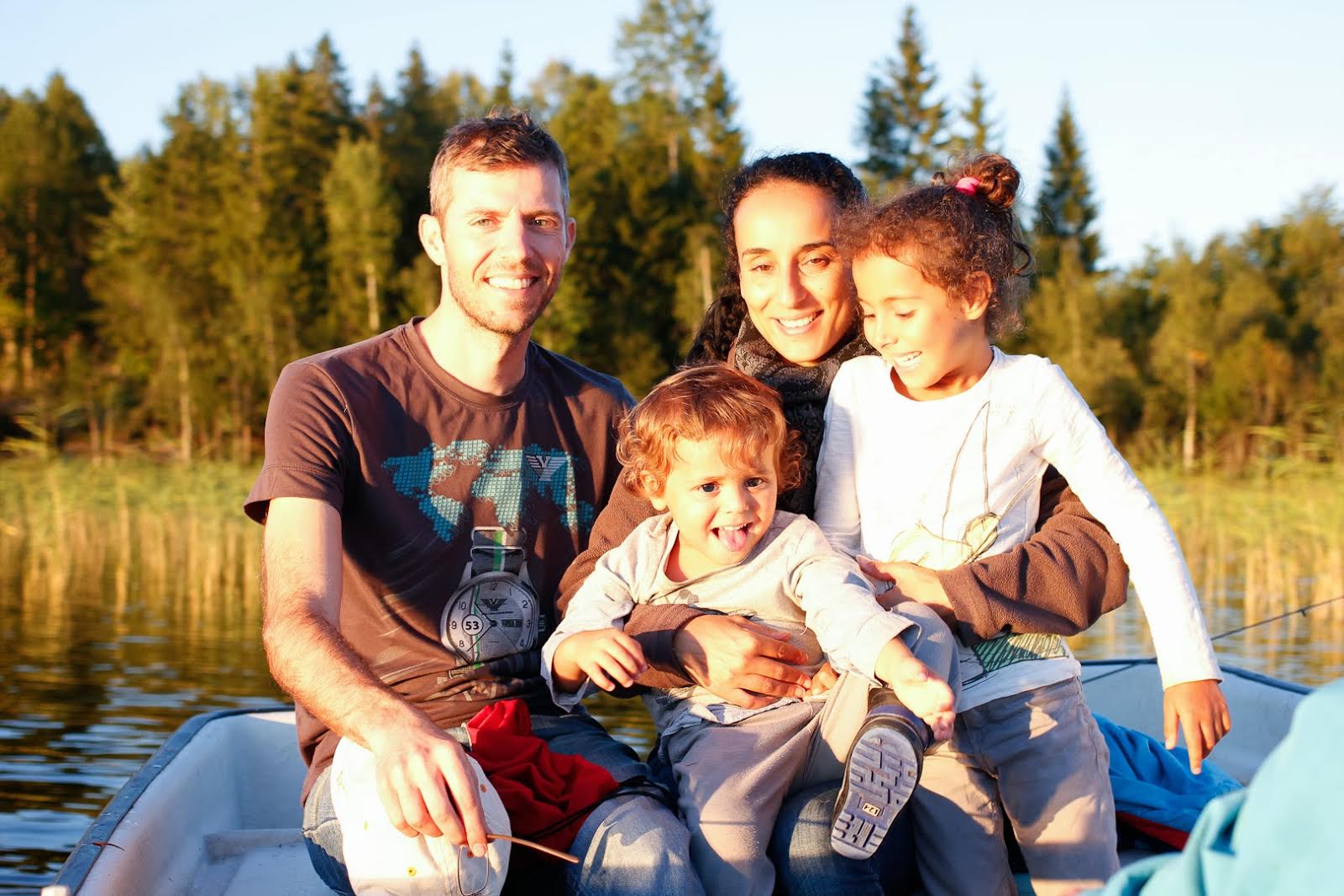 Risk factors that may contribute to poor outcomes for children or contribute to causes of child abuse
Children with a disability
A caregiver with alcohol or drug problems
Low socio economic status
Large family size
Geographical location/inadequate housing 
Poverty/Unemployment
Lack of education in understanding children’s development
Violence between family members
Y
What could be a  characteristic of people who abuse children
Very high expectations of the child and what the child should achieve
The parent may have been abused as a child
A lack of knowledge and skills in bringing up children
Low self-esteem and self-confidence
Depression
Alcohol and/or drug abuse
Mental or physical ill health
Work pressure
What five community attitudes may encourage child abuse?
Acceptance of the use of violence and force
Acceptance of physical punishment of children
Racism
Inequality between men and women
Acceptance of parent ownership
Case study Raphaella (educator) is returning from her lunch break and witnesses an educator working in the 0-2s room taking photos of a child on their personal phone. She is surprised but is unsure if what she has witnessed is that serious, and id it needs to be reported. What should Raphaella do?
Immediate actions
She documents what she saw in an incident report
She discusses this with her room leader who reports it to the Director
The Director discusses the incident with the educator to establish if inappropriate photos were taken. The Director has concerns about the photos and requests a copy of the photographs to provide to the relevant authorities 
The director notifies the family that an investigation is underway 
Director reports the incident to NSW Dept of Education and NSW Office of the children's guardian’s Reportable conduct scheme
Director considers if a report to NSW Police and the child protection helpline (DCJ) is required. This is dependent on the risk and photographs taken.
Director continues to liaise with these agencies to ensure the service does not impede any external investigations
Immediate actions:
She documents what she saw in an incident report
She discusses this with her room leader who reports it to the Director
The Director discusses the incident with the educator to establish if inappropriate photos were taken. The Director has concerns about the photos and requests a copy of the photographs to provide to the relevant authorities 
The director notifies the family that an investigation is underway 
Director reports the incident to NSW Dept of Education and NSW Office of the children's guardian’s Reportable conduct scheme
Director considers if a report to NSW Police and the child protection helpline (DCJ) is required. This is dependent on the risk and photographs taken.
Director continues to liaise with these agencies to ensure the service does not impede any external investigations
Director continues to keep the family updated, and offers ongoing support to the family and child, following advice from the agencies involved in the investigation 
Director follows the requirements and advice provided by the relevant authorities involved with investigating (for example, in the case a prohibited notice was issued to the educator) and undertakes any required disciplinary actions in line with the services policy and procedures
ScenarioRaphaella (educator) is returning from her lunch break and witnesses an educator from the 0-2s room taking photos of a child on her personal phone
What is abuse ?
There are different forms of child abuse. These include neglect, physical and emotional abuse.
NEGLECT – child neglect is the continual failure by a parent or caregiver to provide a child with the basic things needed for his or her proper growth and development, such as food, clothing, shelter, medical and dental care and adequate supervision.
 
SEXUAL ABUSE – Sexual abuse is when someone involves a child or young person in a sexual activity by using their power over them or taking advantage of their trust.

Often children or young people are bribed or threatened physically and psychologically to make them participate in the activity. Sexual abuse is a crime.
TRAFFIC LIGHT MODEL
Sexual behaviour outside the norm – behaviour that is excessive, secretive, compulsive, coercive or degrading. Requires immediate intervention and action 

Sexual behaviours that are outside the norm in terms of persistence, frequency or disparity in age/development. Gather more information to assess the most appropriate action 

Sexual behaviours that are considered normal, healthy spontaneous, curios, light hearted, easily distracted, experimental.  Offer opportunities to give child/adolescent positive feedback and information
GROOMING
Tell a friend – Part 1
CHILDREN’S Sexual development
Questions to consider when responding to sexual behaviours:
Is the behaviour age appropriate or concerning ?
What is the context of the behaviour ?
What is the age difference and relationship between children?
What is the vulnerability of the child? (age, cognitive ability, socio-economic status etc.)
What is abuse?
PHYSICAL ABUSE – Physical abuse is s a non-accidental injury or pattern of injuries to a child or young person caused by a parent, caregiver or any other person.

It includes but it is not limited to injuries which are caused by excessive discipline, sever beatings or shakings, cigarette burns, attempted strangulation and female genital mutilation.
 
Injuries include bruising, lacerations or welts, burns, fractures or dislocation of joints.
What is abuse?
EMOTIONAL ABUSE OR PSYCHOLOGICAL HARM – Serious psychological harm can occur where the behaviour of their parent or caregiver damages the confidence and self esteem of the child or young person, resulting in serious emotional disturbance or psychological trauma. 
Although it is possible for “one-off” incidents to cause serious harm, in general it is the frequency, persistence and duration of the parental or carer behaviour that is instrumental in defining the consequences for the child or young person. 
This can include a range of behaviours such as excessive criticism, withholding affection, exposure to domestic violence, intimidation or threatening behaviour.
Possible signs of abuse
HOW DO I KNOW IF A CHILD OR YOUNG PERSON IS BEING ABUSED?

There are common physical and behavioural signs that may indicate abuse or neglect.  The presence of one of these signs does not necessarily mean abuse or neglect. Other things need to be considered, such as the circumstances of the child, young person or family. 

When considering if a child or young person has been abused or neglected, or is at risk of this, it is important to keep in mind the life circumstances of the child, young person and their family.
Pam’s Story
Case study – Sarah
Sarah (educator) witnesses a staff member (educator) pull a child by the arm at the service but feels too scared to report it in fear of possible retaliation by the accused staff member. 
The accused staff member is a friend of the Centre Director (who is the nominated supervisor and responsible person at the service when the incident has occurred), and Sarah is concerned that the Centre Director might not take her reports seriously in order to protect the reputation of the service and the accused staff member
As a first step, Sarah comforts the child and ensures the child's immediate physical safety and wellbeing within the service. Sarah then documents what she witnessed in an incident report. 
However, Sarah is still not sure who to talk to about what she has seen. She reviews the services policies, including the “Providing a child safe environment” policy, “complaints handling” policy and any other related policies and procedures, to understand who she can talk to in her organisation and how to report the incident. 
 Sarah follows the services policies and reports the incident to the centre Director, and provides the Centre Director with a copy of the incident report. The centre Director informs the child’s family about the incident that has occurred. 
Later on, when Sarah asks for an update from her centre Director on any reports that have been made, the Centre Director responds saying that a report isn’t required in this situation.
Centre knows the centre Directors response is not quite right. What should she do?
Implementing the child Safe standards. A guide for early childhood education and outside hours care services
Immediate actions:
Sarah knows that serious incidents need to be reported to the relevant authorities, so she follows the services policies and procedures and notifies the approved provider of the incident that has occurred
The approved provider makes a report to the NSW Department of Education and the Reportable Conduct scheme (NSW Office of the Children's Guardian), and uses the mandatory Reporter Guide to get advice on next steps. Depending on the level of risk or harm that has occurred, the approved provider also notifies the NSW Police.
The approved provider considers follow-up actions needed for both the Centre Director (who failed to report) and the accused staff member, such as suspending the staff member or placing them on alternate duties while the investigation takes place. 
The approved provider follows the service’s policies and procedures to undertake any necessary disciplinarian actions following the findings.
The approved provider continues to liaise with the relevant authorities and follows their advise
The approved provider offers the child and the child’s family ongoing support a

Implementing the Child Safe Standards. A guide for early childhood education and outside school hours care services
Annie’s Story
What Information may need to be provided to                     the authorities ?
Age or dates of birth of all children involved
Names of all children involved (including any other names by which the child is known, and if possible, correct spelling of names)
If there was a domestic violence incident, where the children were at the time
address of child, parents, previous addresses that are different to the parents
Names of parents/partners or any other names they have used
Name of the service
Callers name, position, organisation, address, phone etc.
Cultural, family, drug/alcohol/abuse/parenting issues/custody  orders etc.
Help Line
Childstory
Ways you should respond if a child                                   discloses abuse
React calmly
Listen without judgement
Don’t ask leading questions such as “ did your mother hit you with a belt”
Reassure the child they have done the right thing – if applicable
Provide comfort for the child
Don’t confront the child
How should information be recorded in a non-                     judgemental manner ?
as soon as possible in your own handwriting
If mistakes are made simply cross them out & initial (do not write multiple drafts)
Document facts only (avoid opinions/judgements)
Include date, time, circumstances
What you see
What you hear
What the parent tells you  
Exactly what the child says (do not rephrase or replace any words such as slang or swearing) 
Describe any gestures or sound effects made by the child
Describe the size (e.g. size of a 20 cent piece), shape (e.g. round, elongated), colour (purple, red, yellow etc.) and location on the body of any injury such as bruises, marks, burns
Sign and date your documentation
How is “risk of significant harm” defined?
Refers to a risk of harm that is sufficiently serious to warrant a response by a statuary authority, irrespective of a family’s consent.  The risk is not minor or trivial and is likely to have a substantial and demonstrably adverse impact on the child’s or young person’s safety, welfare or wellbeing
A range of other life experiences and family circumstances, both positive and negative, impact on a child’s vulnerability or resilience in the face of maltreatment
How is resilience defined ?
The ability to cope, even thrive despite being exposed to negative experiences
Ethics
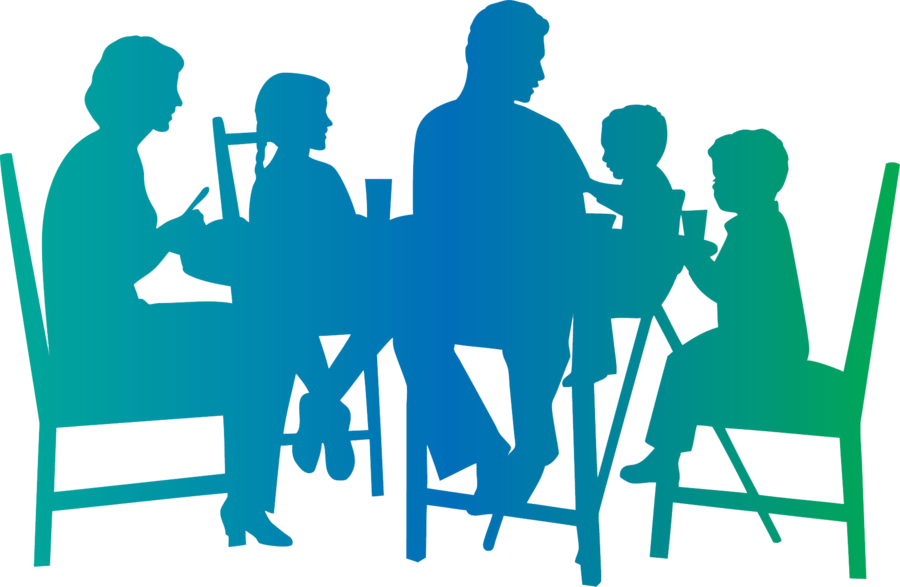 T
What is Ethical Practice ?
Ethical standards or codes of practice are:

Voluntary rather than mandated by law
Not formally entered into
A broad set of principles or aims based at best practice 
Focused on what is desirable and optimal
Developed and monitored from within the group they apply to 
Targeted at individuals within a professional or setting
Code of EthicsECA code of ethics
A code of ethics is a set of statements about appropriate and expected behaviour of members of a professional group and, as such, reflects its values

The code of ethics is owned by the field, rather than imposed upon it 

The code of ethics is not mandated by the law

Created by Early Childhood Australia (ECA)
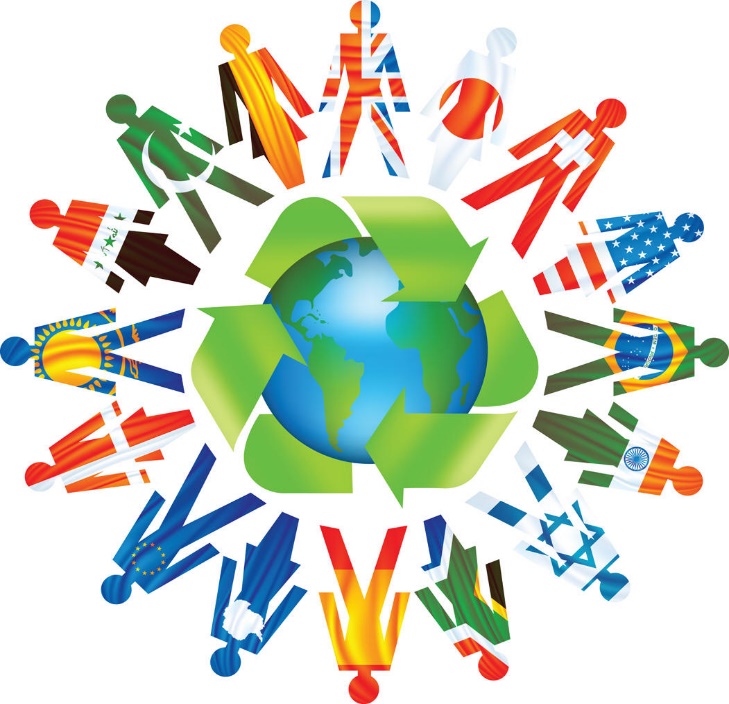 Code of ethics – key ethical principles
In relation to children:- 
Act in the best interests of all children
Create and maintain safe, healthy, inclusive environments that support children’s agency and enhance their learning

In relation to families:- 
Learn about, respect and respond to the uniqueness' of each family, their circumstances, culture, family structure, customs, language, beliefs and kindship systems
Respect families’ rights to privacy and maintain confidentiality
Ethical Dilemmas
Why you might not report
Guilt  
Fear of consequences – the child may be withdrawn from the centre
Concern about the educators relationship with the parent
Ethical dilemma
Fear of having to go to court or fear of litigation 
Not wanting to get involved
Disbelieve  
Concern that the welfare authorities may be “heavy handed” 

>>>>> however, many children and young people do not disclose, which is why we need to be vigilant about reportable conduct
Why is it important for a Director to remind staff they must act in an ethical manner ?
All team members have an obligation to maintain confidentiality and act ethically
The situation is stressful and will raise feelings of anger and frustration 
Conflict of values – being judgemental
Staff member not willing to follow organisational procedures
Knowing the family and therefore the relationship changes your response 
Concern about the impact on child and family 
The team must consider what is best for the children only
Consequences of Abuse
Brain architecture & toxic stress
Babies need to develop sturdy brain architecture, because of this foundation it supports a lifetime of learning and productive participation in society.
Toxic stress can push a baby’s stress hormones into overdrive. When constantly present, these hormones disrupt brain and physical development. And babies cant learn if their brains and bodies are working against them. 






Secure attachments is a fundamental building block of social functions. Children need relationships with sensitive caregivers to self-regulate, get along with others, solve problems and be productive
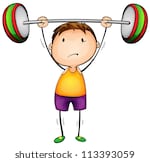 The consequences of abuse and neglect include a range of        health and social problems.      What are the possible primary consequences of abuse                   and neglect that impact on young children?
Attachment problem: babies and toddlers are more likely to experience attachment problems with their primary caregiver which can negatively impact on social emotional development, leading to an inability to trust others and difficulty forming healthy relationships throughout life 
Mental health problems: stress and trauma have a negative effect on the developing brain. Children who are abused are more likely to develop depression and anxiety disorders. Children who have been sexually abused are more likely to develop eating disorders, engage in alcohol abuse, display aggression and violence and engage in criminal activity
Learning and development problems: children who are subjected to chronic abuse and neglect may have associated learning difficulties/poor academic achievement, as well as speech and language problems
Behavioural problems: children who are subjected to abuse may present as withdrawn, sad, isolated, aggressive and depressed. They may also have difficulty making friends
Lifespan: the most extreme consequences of abuse is death
Contributing factors which can affect the consequence of Child          Abuse and Neglect on children and adolescents
The child's level of resilience

The child's self-esteem and level of independence

The severity, frequency and duration

The type of abuse

The child’s age and developmental stage

The child's own perception for the abuse

The relationship/attachment of the child and perpetrator of the abuse
Becoming “trauma informed” means recognising that people often have many different types of trauma in their lives. people who may have been traumatised need support and understanding from those around them.
Trauma – trauma describes the impact of an event or a series of events during which a child feels helpless and pushed beyond their ability to cope
Simple trauma – simple trauma pertains to a discrete , one-off traumatic event; for example, a flood or an earthquake.
Complex trauma – complex trauma refers to that which is sustained through prolonged or repeated events like abuse or neglect, or the death of a parent compounded by a bushfire
Trauma informed care – trauma informed care is an organisational structure and treatment framework that involves understanding, recognising, and responding to the effects of all types of trauma.
What is Reportable conduct ? AND What is the Office of Children's Guardian ?
Ombudsman Role and reportable conduct:
The handling of reportable child protection allegations that are made against employees and volunteers of government and non-government agencies in NSW -  
When an allegation of “reportable conduct” is made against an employee of a relevant government or non-government agency the Approved Provider is required to notify the NSW office of the Children Guardian of any reportable allegations or convictions involving their employee as soon as practical, and the “notification "must be made in any event, within 30 days of the head of agency becoming aware of the allegation or conviction 

Section 25A of the act defines “reportable conduct” as:
Any sexual offence, or sexual misconduct, committed against, with or in the presence of a child (including a child pornography offence), or
Any assault, ill-treatment or neglect of a child, or
Any behaviour that causes psychological harm to a child,
Whether or not, in any case, with reportable consent of the child 

Who can report ?
How to protect yourself
Never leave yourself alone with a child
Never change a nappy if someone isn’t in site of you 
When changing a child’s clothes ensure another staff person is within site
Never shower or bath a child alone
Be mindful of appropriate touch, kissing etc
Think to yourself is it appropriate or would it be seen as appropriate by anybody else what I am doing?
Do not take photos of the children that are not used specifically for developmental observations 
Follow centre Policies
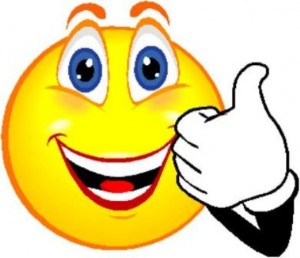 Remember as an early childhood educator  you are a mandatory Reporter 

You have a duty of care to act in the best interests of children and keeping them safe